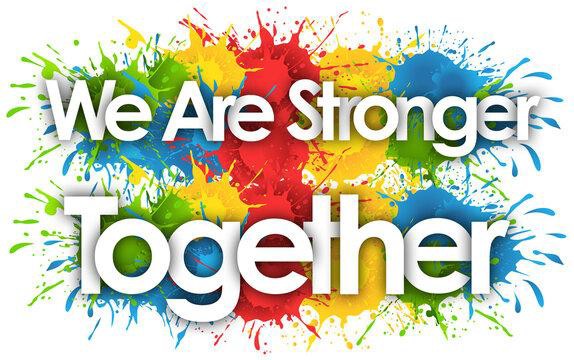 AAUW OF IOWA SPRING CONFERENCE APRIL 26, 2025
DIFFICULT CONVERSATIONS
TIPS TO BE BOLD
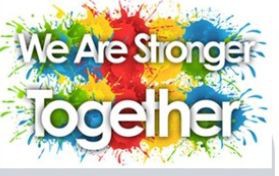 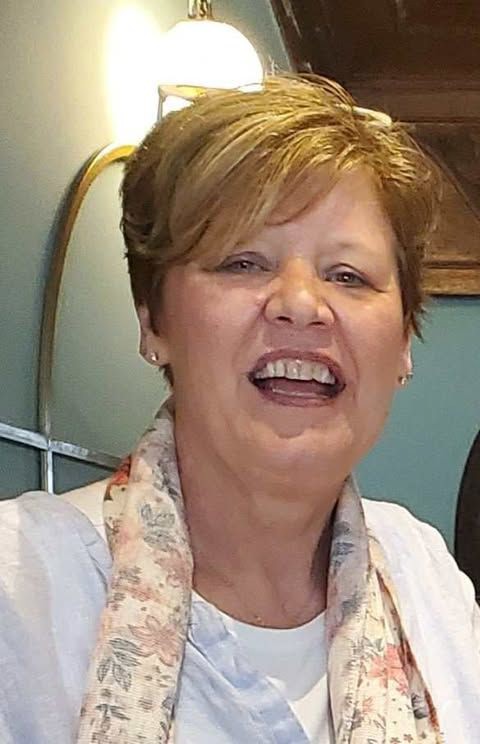 SUSAN LANGAN CEDAR FALLS-WATERLOO
AAUW MEMBER and DIVERSITY OFFICER
RETIRED SCHOOL COUNSELOR WIFE, SISTER, AUNT, FRIEND
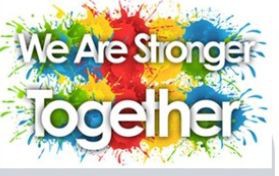 How many of you have had a difficult conversation recently? This could be with friends, family, or colleagues.
Conversations can spring to life in so many different settings—whether it's a light-hearted chat with friends, a heartfelt discussion with family, or a brainstorming session with colleagues. Each interaction brings its own unique vibe and energy, turning ordinary moments into memorable exchanges.
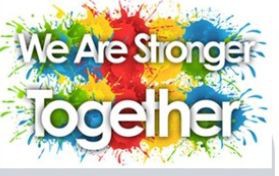 TABLE TALK
Sometimes, conversations change in unexpected ways. This can help us discover new ideas or viewpoints that we might not agree with.
It’s interesting to think about how we feel in these moments.

Do we decide to share our thoughts, or do we choose to listen quietly?

Engaging in these discussions can really improve our understanding and connections with others!
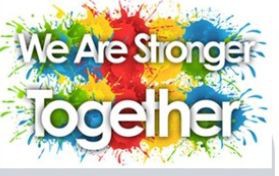 We will learn 5 principles to have bold conversations. #1 Self examine by honestly asking yourself whether in fact you have an agenda.
#2 Be curious
#3 Listen with an intent to understand
#4 You may react to what the other person is saying with confusion, anger or frustration. That is NORMAL. #5 The point is not to win the argument but to increase awareness.
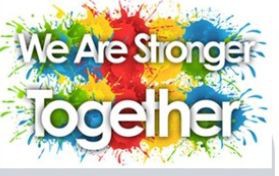 Thank you Maria and Lori!!
Conversation #1
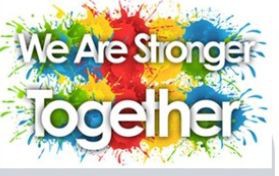 The discomfort you feel when presented with ideas that conflict with your values or beliefs. We double down or get defensive.
Cognitive bias
If I am late, there is a good reason.	If someone else is late, they are lazy or unorganized.
Attribution bias
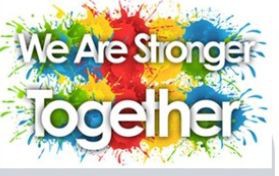 When we are stuck….
How clearly did we state your position?
How fairly and thoroughly can you state the other side?
Are there other perspectives that provide a broader perspective?
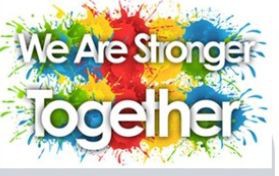 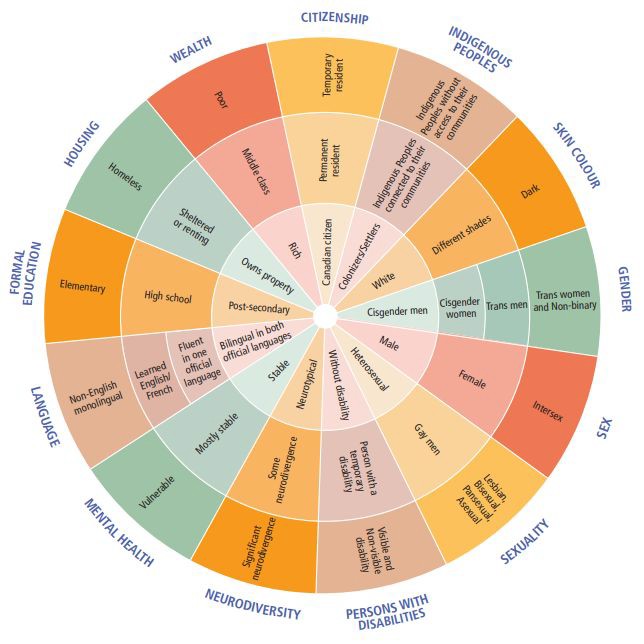 #1 Principle Self examine for an
agenda
Positionality and self
reflection
Wheel of privilege and
power
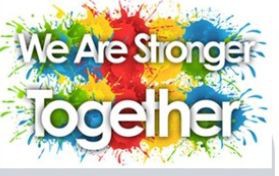 TABLE TALK
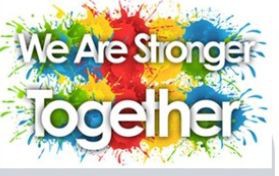 Principle #2 Be Curious
Curiosity helps to strengthen
relationships
	Curiosity has a positive effective on developing interpersonal closeness
Curiosity improves healthcare
outcomes
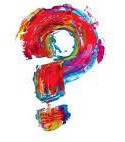 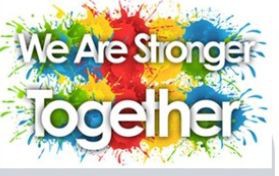 TABLE TALK
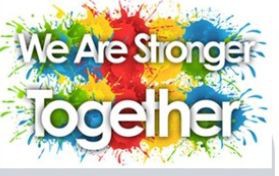 Principle #3 Listen with intent to understand
Helping ourselves and our members through conflict
conversations
Pausing before reacting and
reflecting
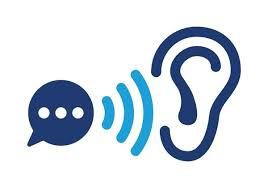 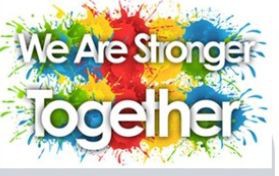 TABLE TALK
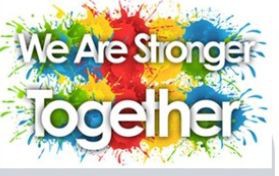 Principle #4 Frustration is normal
Take a relaxed approach to the conversation. Helps with reasoning and
understanding
Start a conversation with neutral questions
Being aware of the surroundings (home, 	workplace, social, community)
Being aware of conversation timing and
other preferences
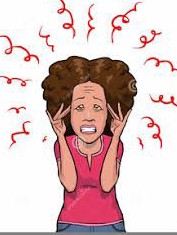 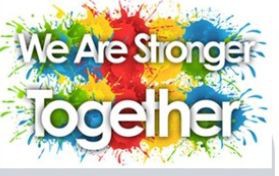 TABLE TALK
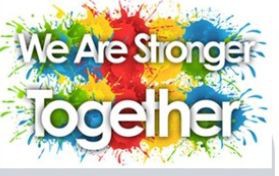 Principle #5 The point is not to win the argument but to raise awareness
Increasing awareness means 	understanding differences
Beliefs and actions tend to come from 	people’s backgrounds
Acceptance works both ways
I can control my reactions and responses 	but I cannot control others
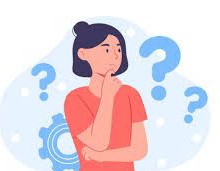 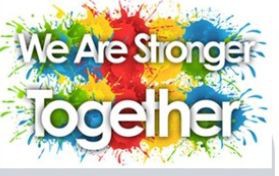 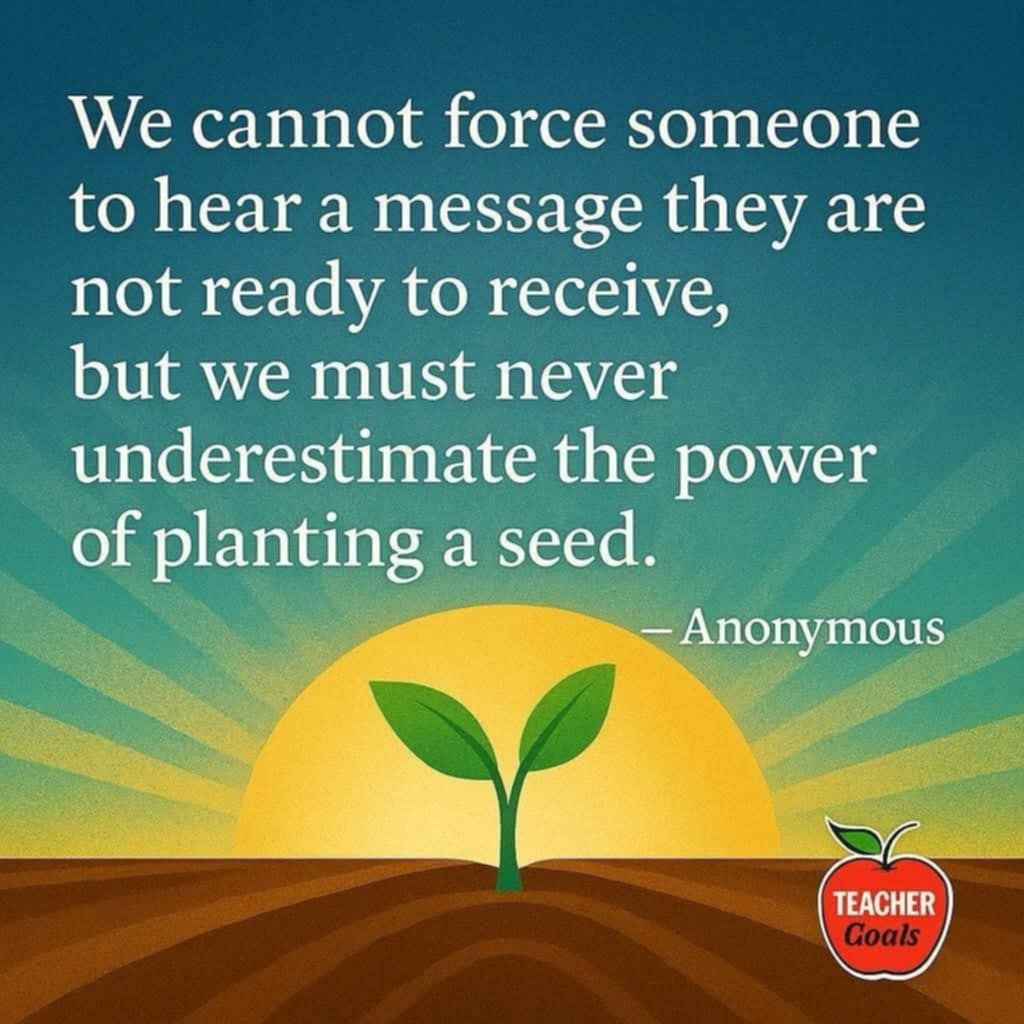 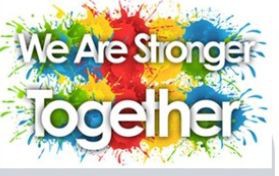 TABLE TALK
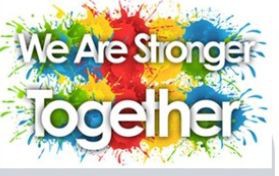 ★	Making space for different
perspectives
★	Consciously create an environment for participants to
feel comfortable
★	Become aware of cultural norms and values that may shape
others’ perspectives.
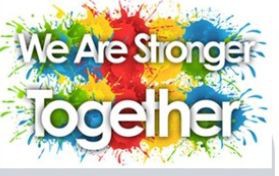 Thank you Maria and Lori!!
Conversation #2
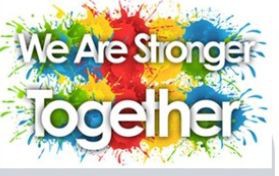 TIPS TO REMEMBER
★	IT TAKES TIME TO PROCESS NEW OR DIFFERENT INFORMATION
★	OTHER FACTORS ALSO PLAY A ROLE IN HOW A PERSON PROCESSES INFORMATION
★	IT TAKES TIME TO UNDERSTAND EACH OTHER
★	SOME MATTERS REQUIRE MORE THAN ONE CONVERSATION
★	HAVING CIVIL CONVERSATIONS HELPS BOTH PARTIES IN THE CONVERSATION
★	AAUW CIVILITY POLICY
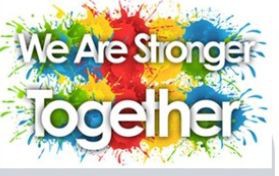 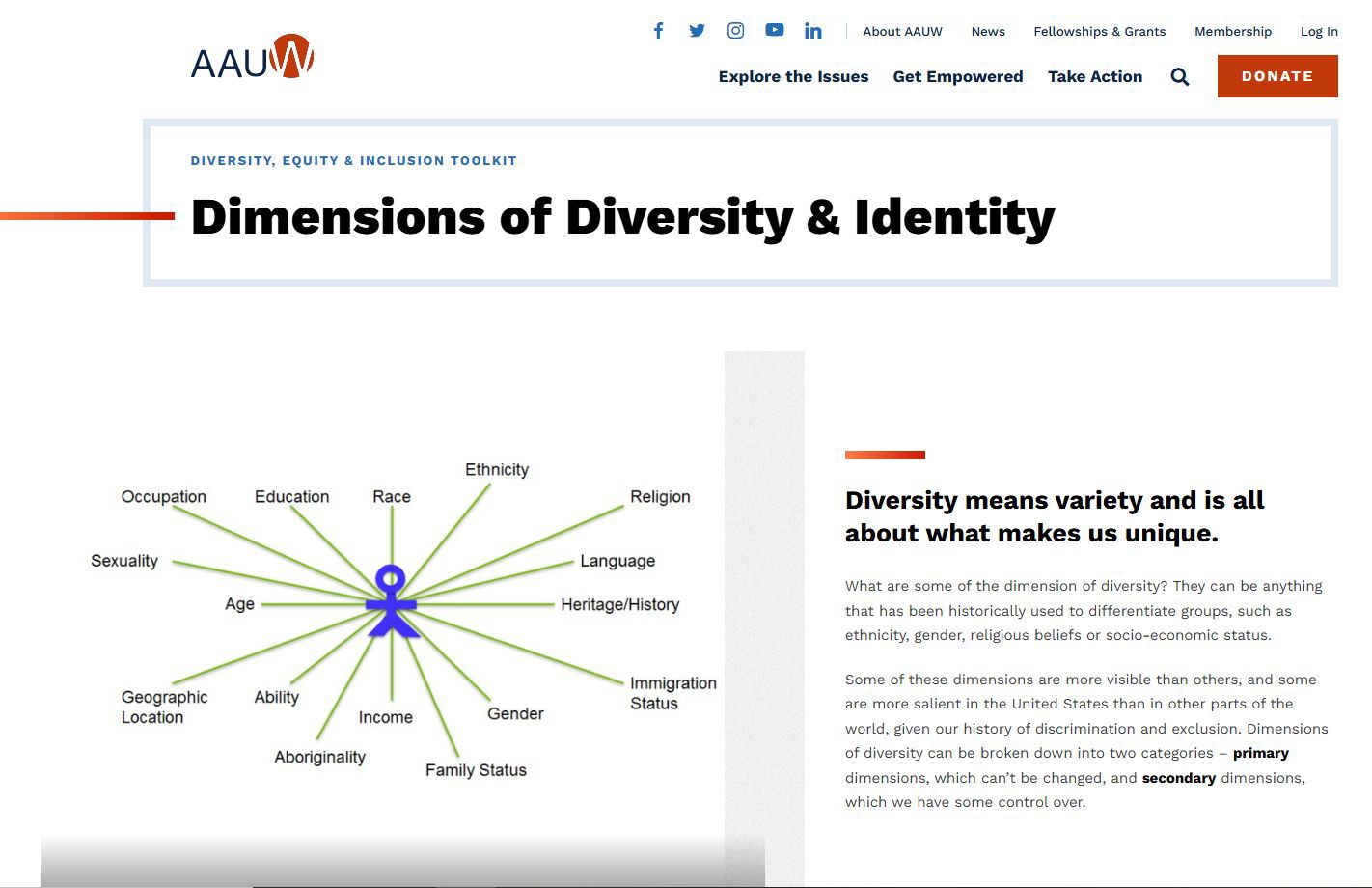 Resources available on AAUW website
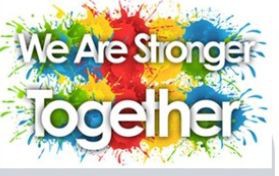 Questions? Comments? Suggestions?
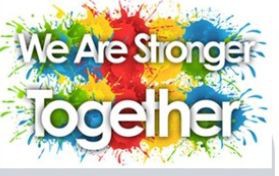 THANK YOU!!
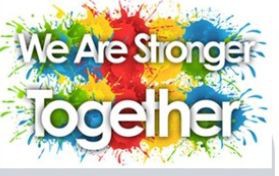 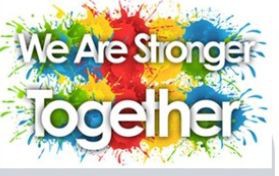 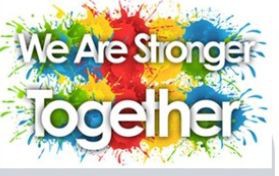